What I think NDN can be worked on
104321016
朱璟忻
Inspiration
Live broadcast
Subtitles
The Salome Experience:Opera Live Streaming and Beyond
Android App : “Don’t Miss the Buffet”
Second Screen
ZoomPad
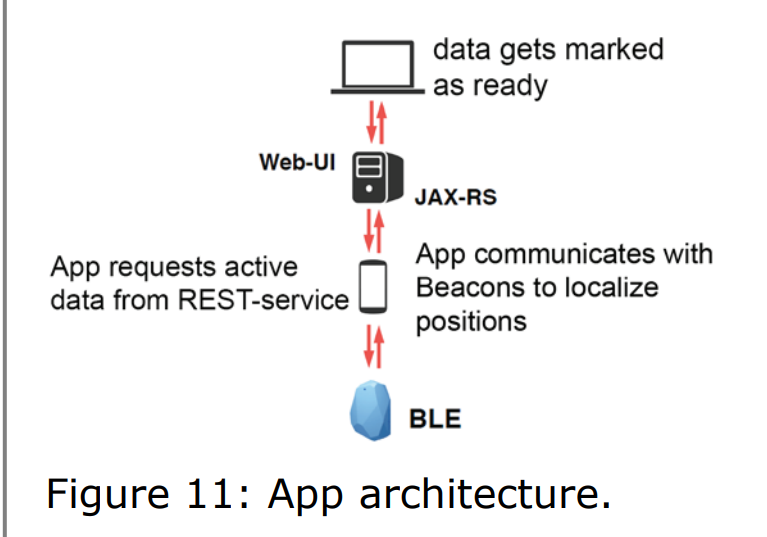 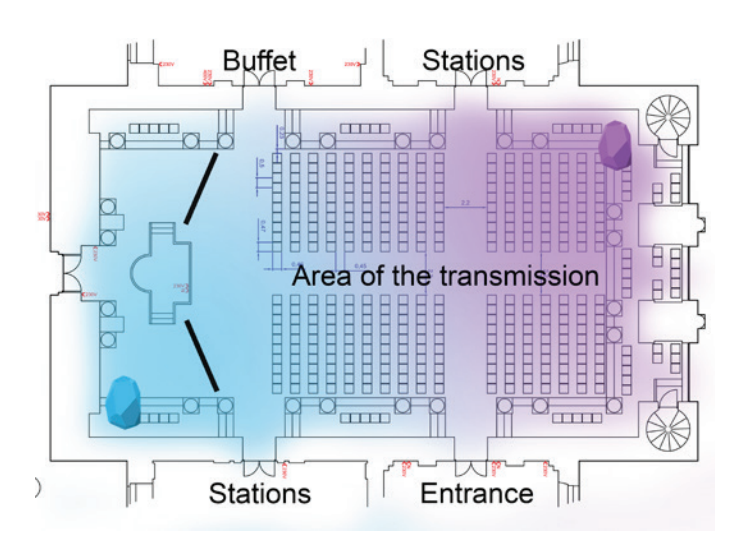 NDN Application
Music Festivals take place in the manors
Know the summaries of parts of the performance wherever you are.
What I’ll do next
Using AR to see the subtitles is an interesting idea.
Is there any method that I can detect the rhythm and then know the name of the song?
Thank you